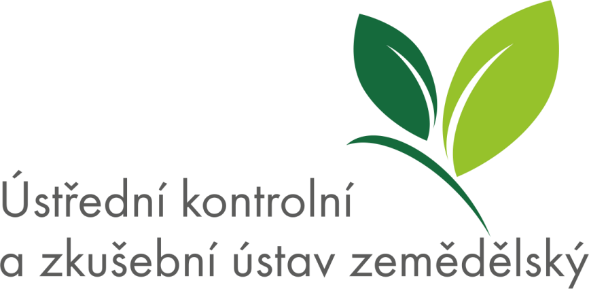 Hroznová 2, 656 06 Brno
Oddělení kontroly zemědělských vstupů         
Planá nad Lužnicí
Tel. 381470315, 737267123
Kontroly ÚKZÚZ v praxi
Lektor: 	Ing. Josef FREJLACH
	Ing. Josef VOBEJDA
Název projektu: Vzdělávání zemědělských podnikatelů v systému Cross Compliance v ČR 2012
Reg.č. projektu: 12/015/1310b/231/000168
Financováno z Programu rozvoje venkova
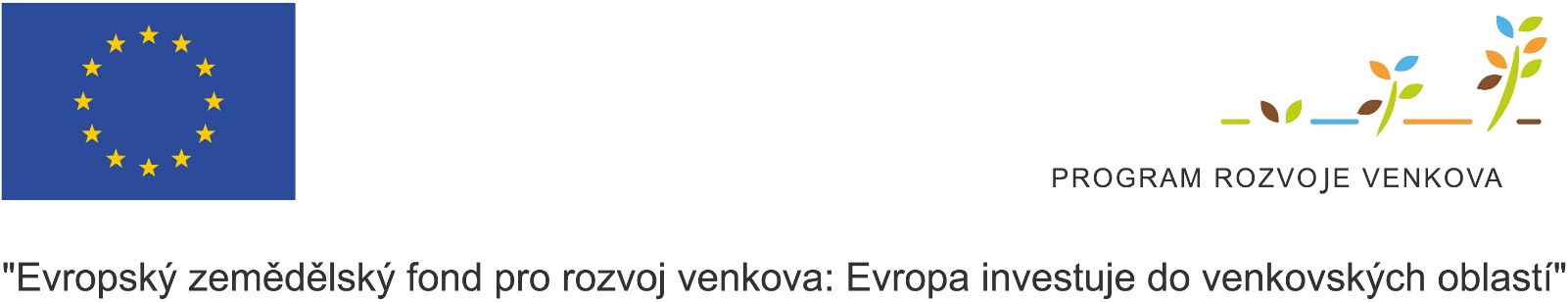 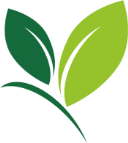 Rok 2014
Pro tento rok nedochází u kontrol podmíněnosti k rozsáhlejším změnám. Od 1. ledna 2014 nabývá účinnosti novela č. 400/2013 Sb. nařízení vlády č. 479/2009 Sb., o stanovení důsledků porušení podmíněnosti poskytování některých podpor. Hlavní změna stanovená novelou uvedeného nařízení vlády se týká přeřazení požadavků na ochranu podzemních vod před znečištěním nebezpečnými látkami z oblasti povinných požadavků na hospodaření (SMR 2) do oblasti standardů dobrého zemědělského a environmentálního stavu tzv. GAEC. Nově je tedy zaveden GAEC 12. Jednou z několika dalších úprav u požadavků podmíněnosti, je změna terminologie v označení tzv. „širokořádkových“ plodin u standardu GAEC 2 nebo u požadavku SMR 4. Pro výstižnější označení skupiny plodin, které jsou vyjmuty z pěstování na silně erozně ohrožených půdách a na mírně erozně ohrožených plochách je jejich pěstování podmíněno použitím půdoochranných technologií, je nově zaveden výraz „erozně nebezpečné“ plodiny. Je vydána aktualizovaná verze Příručky ochrany proti vodní erozi.
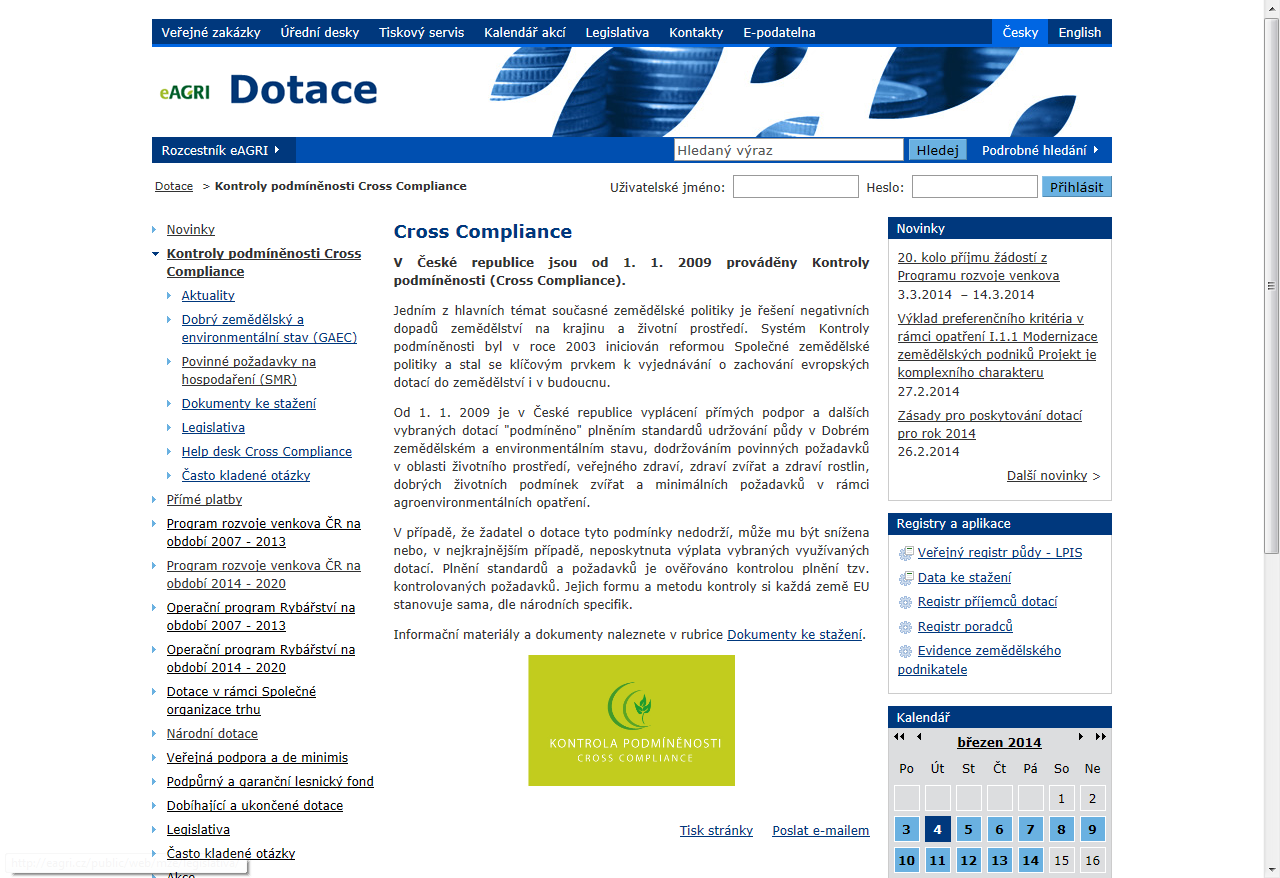 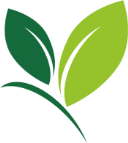 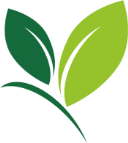 377/2013 Sb.   VYHLÁŠKA   ze dne 25. listopadu 2013  účinnost od 1.1.2014

O skladování a způsobu používání hnojiv

Tato vyhláška zapracovává příslušný předpis Evropské unie^1) a upravuje
   způsob
   a) skladování hnojiv a pomocných látek a kapacitu skladovacích prostor,
   b)  používání  hnojiv  a  pomocných  látek na zemědělské půdě a lesních
   pozemcích,
   c) vedení evidence o použití hnojiv, pomocných látek a upravených kalů,
   d) hlášení o používání upravených kalů.
§ 2 Skladování tuhých minerálních hnojiv
   
   (1)  Tuhá  minerální  hnojiva se skladují ve skladech jako volně ložená
   nebo balená.
   (2) Volně ložená minerální hnojiva se skladují
   a) v hromadách označených názvem hnojiva do maximální výše 6 m, od sebe
   vzdálených minimálně 1 m,
   b)  v odděleních označených názvem hnojiva, kde hromady mohou dosahovat
   nejvýše po horní hranu přepážky, nebo
   c) v zásobnících.
   (3)  Balená  minerální  hnojiva  se  skladují  pouze  v  obalech k tomu
   určených. Do hmotnosti 50 kg se skladují v pytlích uložených na sebe do
   výše maximálně 1,5 m. Při uložení pytlů s hnojivy na paletách se palety
   mohou  ukládat  maximálně  ve 2 vrstvách. Nad hmotnost 50 kg se hnojiva
   skladují  ve  velkoobjemových  vacích  jednotlivě  nebo  maximálně ve 2
   vrstvách, pokud výrobce neuvádí jinak.
   (4)  Nejdéle 1 měsíc se mohou balená tuhá minerální hnojiva skladovat i
   na  volných  zpevněných plochách, přičemž se umístí na palety a ochrání
   před povětrnostními vlivy.
   (5)  Nejdéle 24 měsíců se může vápenaté hnojivo cukrovarská šáma uložit
   na zemědělské půdě.
   (6)  Nejdéle 2 měsíce se mohou hnojiva na bázi mletých vápenců dodávaná
   s vlhkostí 2 až 10 % uložit na zemědělské půdě.
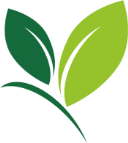 § 3   Skladování jednosložkových hnojiv typu dusičnanu amonného
  
 (1)  Jednosložkovými  hnojivy typu dusičnanu amonného se pro účely této
   vyhlášky  rozumějí  hnojiva  s  celkovým obsahem obou forem dusíku, jak
   dusičnanového tak amonného, vyšším než 28 %.
   (2) Hnojiva uvedená v odstavci 1 se mohou skladovat pouze
   a)  ve  skladech,  odděleně  a  chráněna  před  jakýmkoli  vnosem látek
   organického  původu,  zejména  pilin,  slámy,  dřeva,  oleje nebo látek
   alkalicky reagujících, zejména vápna a cementu,
   b) balená a v množství maximálně do 25 tun v jednom skladě,
   c) tak, aby byla chráněna proti přímému slunečnímu záření,
   d)  minimálně ve vzdálenosti 1 m od zdi a stropu skladu a minimálně 0,5m od tepelného a světelného zdroje a
   e)  za  podmínky,  že  ve  skladě rozsypané hnojivo a zbytky obalů jsou
   neprodleně odstraněny mimo skladovací prostor.
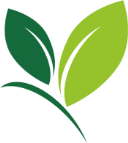 § 4 Skladování kapalných minerálních hnojiv
  
 (1)  Kapalná  minerální  hnojiva  se  skladují  v nádržích k tomu účelu
   vybudovaných  a  označených  názvem  skladovaného hnojiva, umístěných v
   záchytných vanách o objemu větším, než je objem největší nádrže ve vaně
   umístěné.
   (2)  Suspenzní  minerální  hnojiva  se  skladují  v nádržích opatřených
   účinným míchacím zařízením.
   (3) Balená kapalná minerální hnojiva se skladují ve skladech.
   (4) Nejdéle 1 měsíc se mohou balená kapalná minerální hnojiva skladovat
   i   na   volných   zpevněných   plochách,   přičemž   se  ochrání  před
   povětrnostními vlivy a maximální objem jednoho balení činí 1 000 litrů.
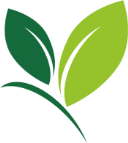 § 5     Skladování organických a organominerálních hnojiv

   (1)   Kapalná   organická  a  organominerální  hnojiva  se  skladují  v
   nepropustných  nadzemních,  částečně zapuštěných nádržích nebo
   v  zemních  jímkách.  Při  provozu  jímek  a  nádrží  se zamezí přítoku
   povrchových  nebo  srážkových  vod  do  jímky nebo nádrže, pokud není v
   kolaudačním rozhodnutí nebo kolaudačním souhlasu uvedeno jinak.
   (2)  Volně  ložená tuhá organická a organominerální hnojiva se skladují
   ve  stavbách  zabezpečených stejným způsobem jako stavby pro skladování
   tuhých   statkových   hnojiv  s  vyloučením  přítoku  povrchových  nebo
   srážkových  vod, jejichž součástí je sběrná jímka tekutého podílu, nebo
   způsobem uvedeným v § 2 odst. 2 ve skladech.
   (3)  Balená  tuhá  organická  a  organominerální hnojiva se skladují ve
   skladech způsobem uvedeným v § 2 odst. 3.
   (4)  Nejdéle  1  měsíc  se  mohou  balená tuhá nebo kapalná organická a
   organominerální  hnojiva  skladovat  i  na volných zpevněných plochách,
   přičemž se umístí na palety a ochrání před povětrnostními vlivy.
   (5)  Tuhé  organické  hnojivo kompost může být před použitím uloženo na
   zemědělské  půdě nejdéle 24 měsíců, na místech vhodných k jeho uložení,
   schválených v havarijním plánu^2).
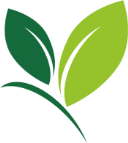 § 6   Skladování statkových hnojiv

   (1) Tuhá statková hnojiva se skladují ve stavbách pro skladování tuhých
   statkových hnojiv s vyloučením přítoku povrchových nebo srážkových vod.
   Součástí  těchto staveb musí být sběrná jímka tekutého podílu. Kapacita
   skladovacích prostor pro tuhá statková hnojiva odpovídá jejich skutečné
   produkci za 6 měsíců. Toto neplatí při uložení tuhých statkových hnojiv
   na  zemědělské  půdě před jejich použitím. 
   Na zemědělské půdě mohou být  tuhá  statková hnojiva uložena 
   nejdéle  24 měsíců, na místech vhodných k jejich uložení, schválených v 
   havarijním plánu.

(2)  Tekutá  statková  hnojiva  se  skladují  v nepropustných nádržích,
   jímkách  nebo  podroštových  prostorech  ve  stájích.  Jímky  a nádrže,
   popřípadě podroštové prostory ve stájích odpovídají kapacitně minimálně
   čtyřměsíční  předpokládané produkci kejdy nebo jejího tekutého podílu a
   minimálně  tříměsíční předpokládané produkci močůvky a hnojůvky, a to v
   závislosti  na  klimatických  a  povětrnostních podmínkách regionu. Při
   provozu  jímek  a  nádrží se zamezí přítoku povrchových nebo srážkových
   vod  do  jímky  nebo  nádrže,  pokud není v kolaudačním rozhodnutí nebo
   kolaudačním souhlasu uvedeno jinak.
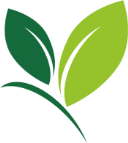 § 6   Skladování statkových hnojiv

(3)  Pokud  nejsou  k  dispozici  údaje  o  produkci statkových hnojiv,
   získané   prokazatelným  způsobem,  zejména  vážením,  měřením  objemu,
   výpočtem  produkce  statkových  hnojiv  podle druhu a kategorie zvířat,
   jejich  hmotnosti,  užitkovosti  či  způsobu  krmení, s přihlédnutím ke
   spotřebě  steliva,  popřípadě  k  produkci  odpadních  vod,  použijí se
   průměrné  hodnoty  produkce statkových hnojiv podle přílohy č. 1 k této
   vyhlášce,  tabulky A, a požadované skladovací kapacity se stanoví podle
   přílohy č. 1 k této vyhlášce, tabulky B. Pokud nejsou k dispozici údaje
   o hmotnosti zvířat zjištěné vážením, použijí se pro přepočet na dobytčí
   jednotky údaje podle přílohy č. 1 k této vyhlášce, tabulky C. V případě
   pastvy  nebo  pobytu hospodářských zvířat na zemědělské půdě se potřeba
   skladovacích kapacit úměrně snižuje.

(4)  Kapacity  skladovacích  prostor  na  statková  hnojiva stanovené v
   odstavcích  1  až  3  mohou být sníženy v případě doložitelného uvedení
   statkových  hnojiv do oběhu, jejich využití k výrobě organických hnojiv
   nebo  k produkci bioplynu, popřípadě jejich likvidace jako odpadu, a to
   úměrně  tomuto  množství,  na základě zpracovaného harmonogramu. Ani po
   tomto snížení však nesmí být skladovací kapacity menší, než je potřebné
   k uskladnění dvouměsíční celkové produkce statkových hnojiv.
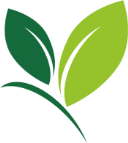 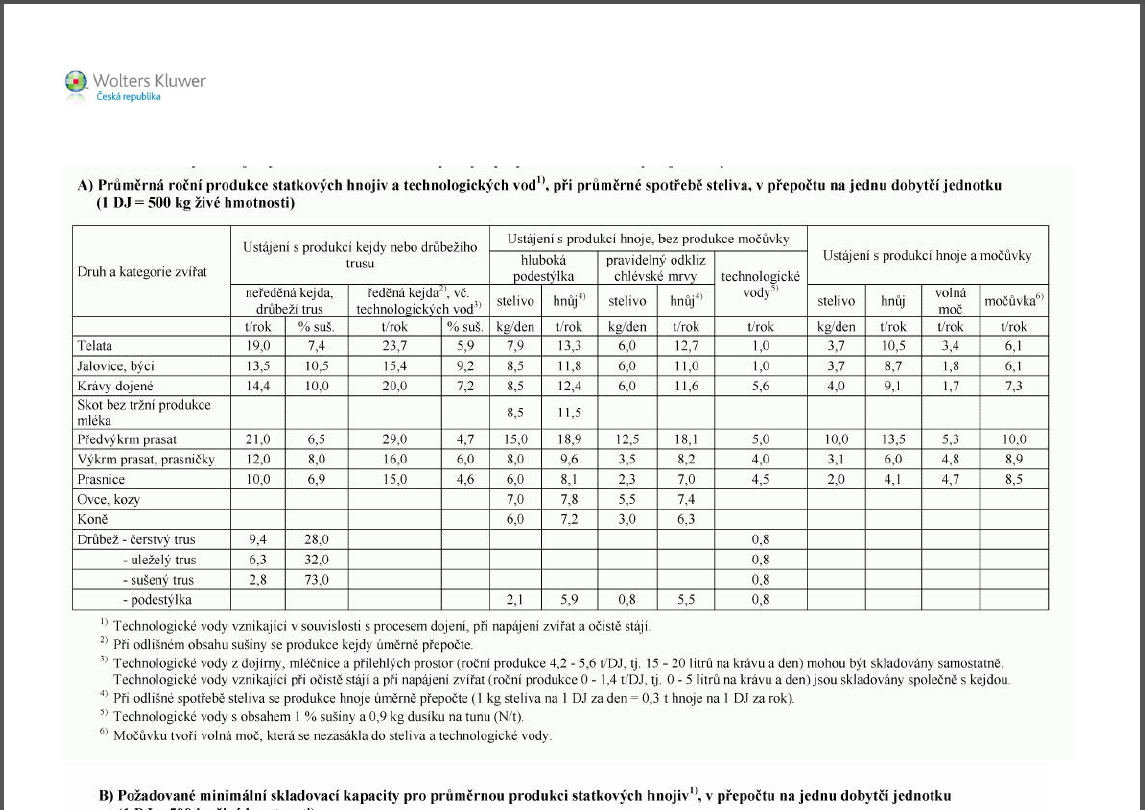 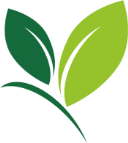 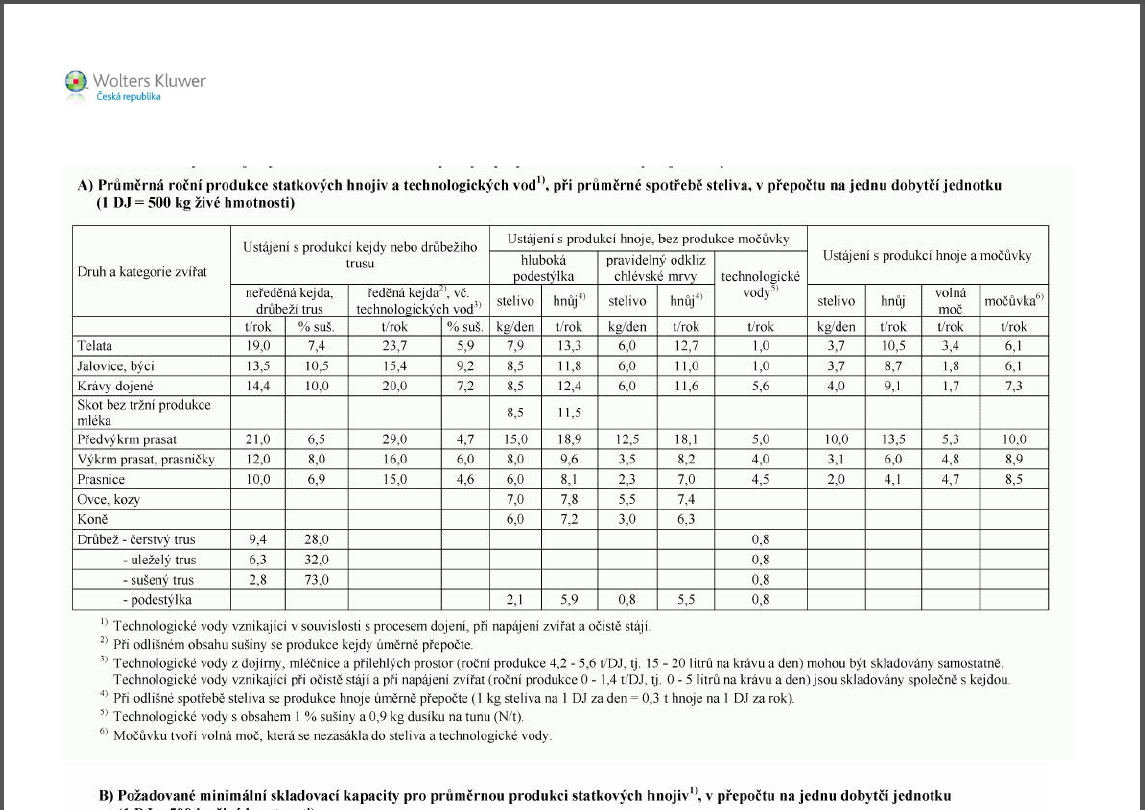 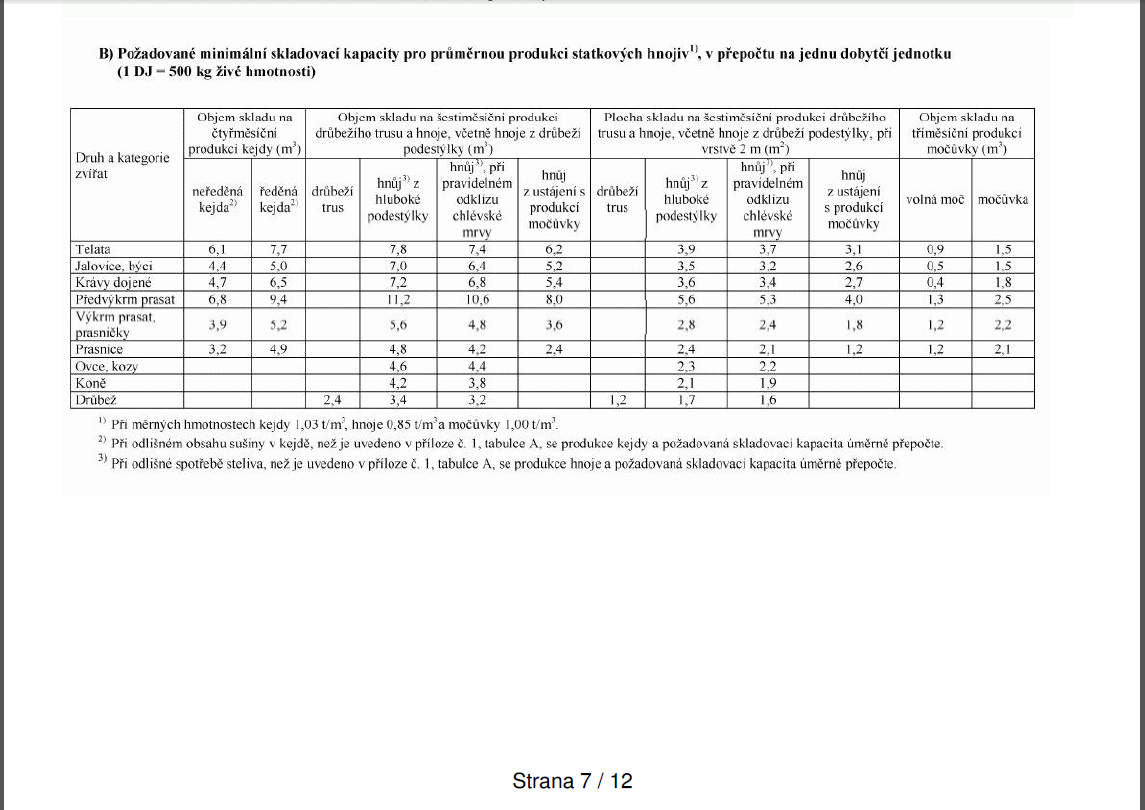 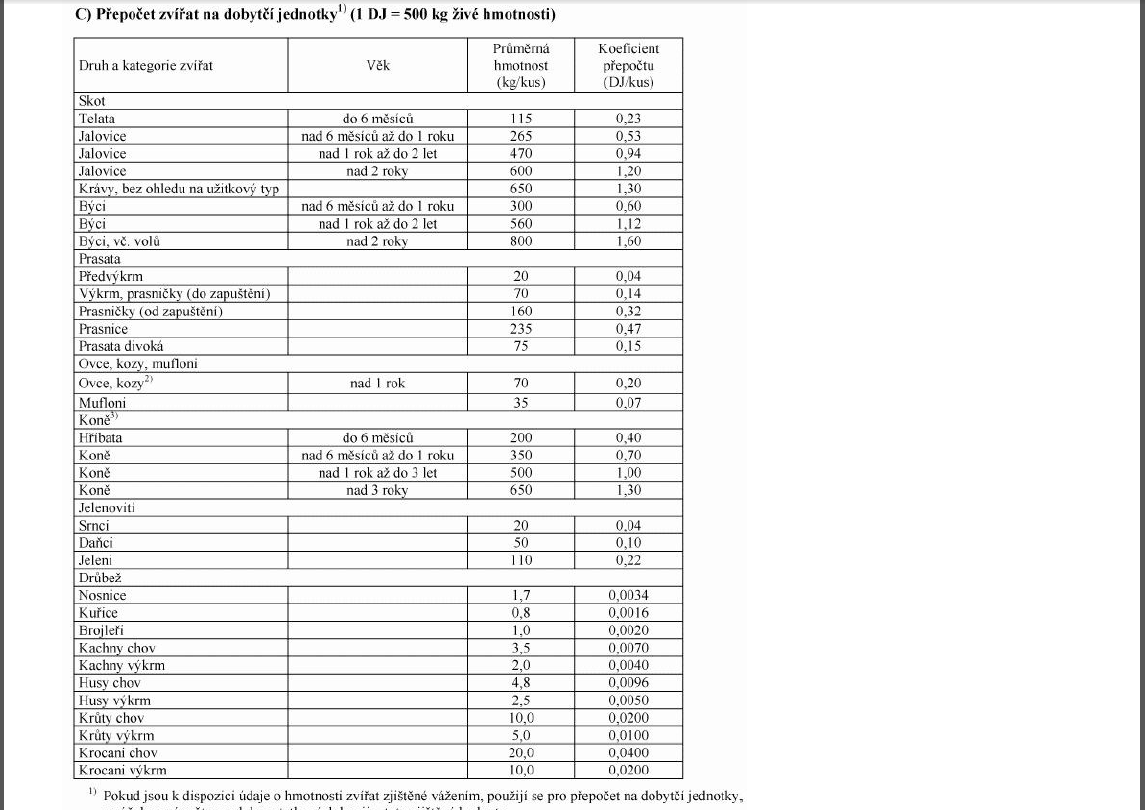 § 7    Používání hnojiv, pomocných látek a substrátů

   (1)  Hnojiva,  pomocné látky a substráty se používají v souladu s údaji
   uvedenými  v  jejich  označení  a  při  používání  nesmí dojít k jejich
   přímému vniknutí do povrchových vod nebo na sousední pozemek.

   (2)  Pomocné  půdní  látky, které vznikají v zemědělské prvovýrobě jako
   technologické   vody  při  chovu  hospodářských  zvířat  a  jednoduchém
   zpracování  rostlinných produktů, obsahují maximálně 1 % sušiny a 0,1 %
   dusíku.

   (3)  Diferencované  hnojení  na  základě údajů o vlastnostech půdy nebo
   stavu  porostu  splňuje podmínky rovnoměrného pokrytí pozemku podle § 9
   odst.  2  písm.  a)  zákona  o hnojivech. Podmínka rovnoměrného pokrytí
   pozemku je splněna i v případě hnojení podle nařízení vlády o stanovení
   zranitelných  oblastí  a akčním programu^3) nebo podle nařízení vlády o
   stanovení   důsledků   porušení   podmíněnosti   poskytování  některých
   podpor^4).
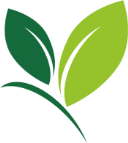 § 7    Používání hnojiv, pomocných látek a substrátů

Po  aplikaci tekutých statkových hnojiv nebo kapalných organických   hnojiv 
      na povrch orné půdy se hnojiva zapracovávají do půdy nejpozději  do  24  hodin,
      s  výjimkou  řádkového  přihnojování porostů hadicovými   aplikátory  a  hnojení  
      travních,  jetelovinotravních  a jetelovinových   porostů  v  období  nejméně 1  měsíc
     před sklizní. Po aplikaci tuhých  statkových hnojiv nebo tuhých organických  hnojiv na
     povrch orné půdy se  zapracovávají  hnojiva  do  půdy nejpozději do  48 hodin; to 
     neplatí pro  vedlejší či hlavní produkty vzniklé při pěstování kulturních  rostlin.

   (5) Pro určování potřeby hnojiv se vychází
   a) z potřeby živin porostu pro předpokládaný výnos a kvalitu produkce,
   b)  z  množství  přístupných  živin  v  půdě  a  stanovištních podmínek
   (zejména vlivu klimatu, půdního druhu a typu),
   c)  z půdní reakce (pH), poměru důležitých kationtů (vápníku, hořčíku a
   draslíku) a množství půdní organické hmoty (humusu) a
   d)   z   pěstitelských   podmínek   ovlivňujících   přístupnost   živin
   (předplodina, zpracování půdy, závlaha).
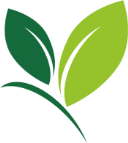 § 7    Používání hnojiv, pomocných látek a substrátů

(6)  Údaje o množství živin v půdě poskytuje agrochemické zkoušení půdy
   podle  §  10  zákona o hnojivech. Chemickým rozborem je stanovena půdní
   reakce (pH), obsah uhličitanů, potřeba vápnění, obsah přístupných živin
   (fosforu,  draslíku,  hořčíku,  vápníku)  a kationtová výměnná kapacita
   půdy.
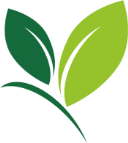 § 8   Hnojení lesních pozemků

   Hnojiva se používají podle
   a) vyhodnocení výsledků chemických rozborů půdy a porostů,
   b)  vnějších  příznaků  poruch  výživy, růstu a vývoje porostů a jejich
   celkového stavu,
   c) stanovištních podmínek a
   d) výsledků předchozího použití hnojiv v porostech.
§ 9   Vedení evidence o použití hnojiv, pomocných látek 
			a upravených kalů

   (1)  V  evidenci se zaznamenávají údaje stanovené v příloze č. 2 k této
   vyhlášce.

   (2)  Pro  určení  přívodu  živin  se  použijí  hodnoty získané vlastním
   rozborem ne starším než 1 rok, údaje z označení hnojiva nebo substrátu,
   případně údaje stanovené v příloze č. 3 k této vyhlášce, tabulce A. Pro
   vlastní  odběry  vzorků  hnojiv  a  jejich  rozbory  se  užijí  postupy
   stanovené vyhláškou o odběrech a chemických rozborech vzorků hnojiv^5).
   Pokud  se  použijí  ke  hnojení vedlejší či hlavní produkty vzniklé při
   pěstování   kulturních  rostlin,  tedy  skliditelné  rostlinné  zbytky,
   zejména  sláma, chrást, plodina na zelené hnojení, tráva, zaznamenávají
   se do evidence bez uvedení množství hmoty a živin.
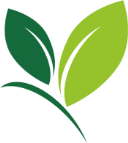 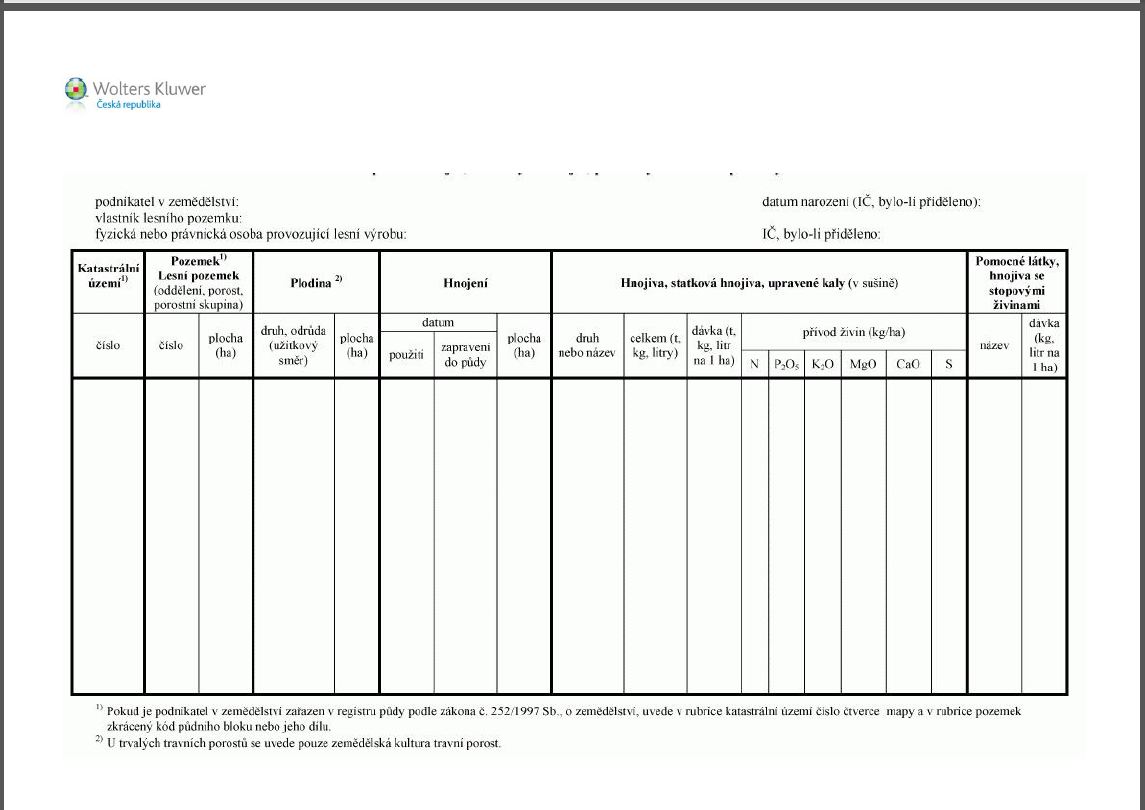 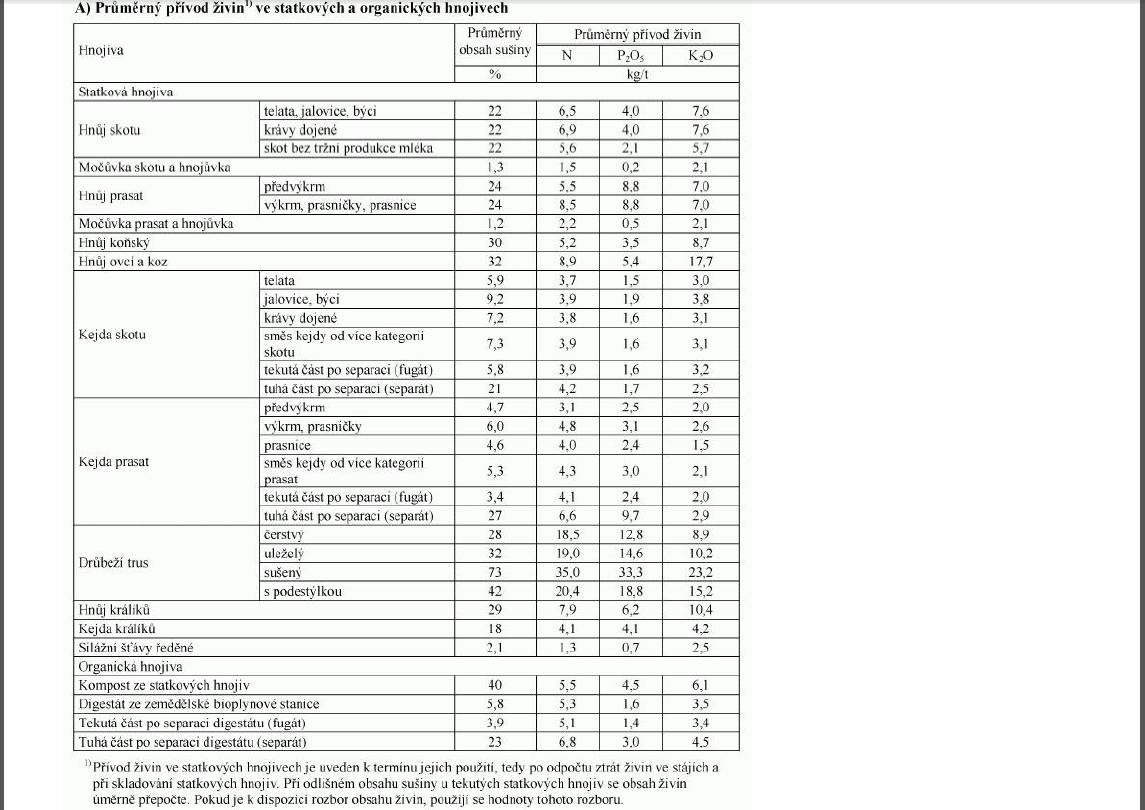 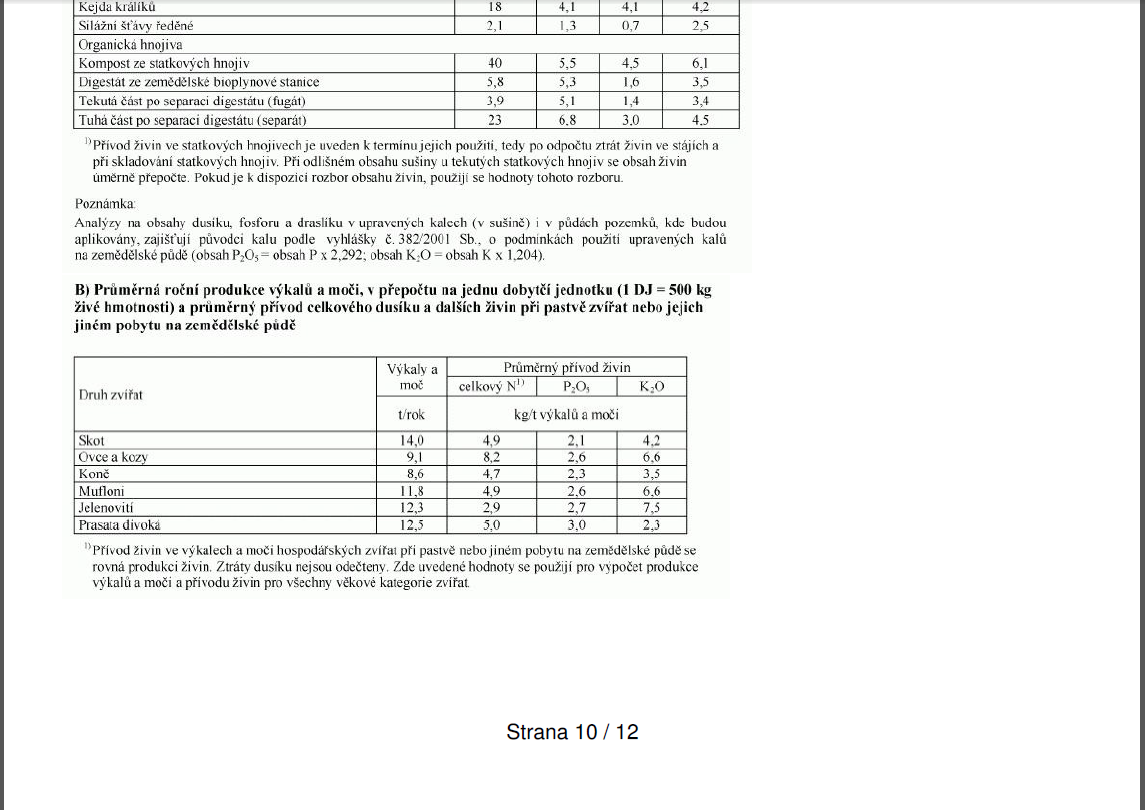 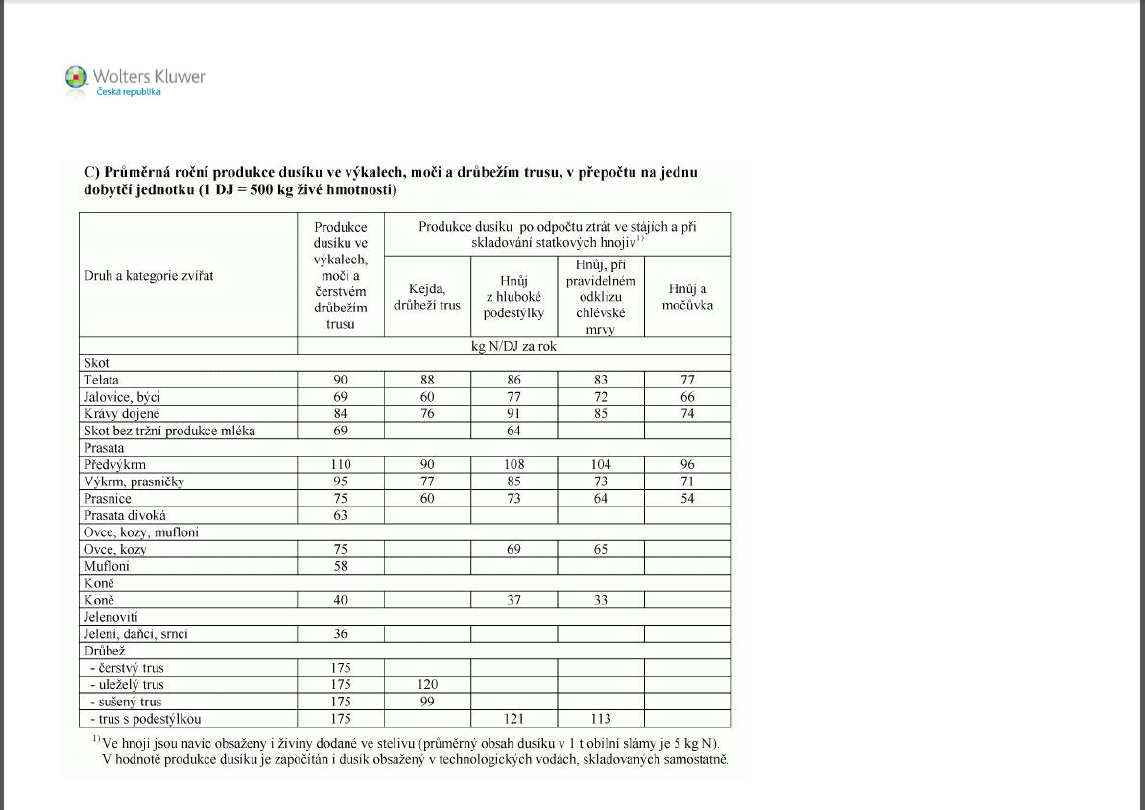 § 9   Vedení evidence o použití hnojiv, pomocných látek
                           a upravených kalů

(3)  Pro  evidenci přívodu živin výkaly a močí hospodářských zvířat při
   pastvě  nebo  pobytu  zvířat  na  zemědělské  půdě  se  použijí údaje o
   produkci výkalů a moči a údaje o přívodu živin stanovené v příloze č. 3
   k této vyhlášce, tabulce B. Datem použití statkového hnojiva je v tomto
   případě časové rozpětí pastvy nebo pobytu zvířat na zemědělské půdě.

   (4)  V  položce druh statkového hnojiva se v případě zanechání výkalů a
   moči  hospodářských  zvířat na zemědělské půdě uvede označení „pastevní
   období“  nebo  „pobyt“  s  určením  druhu  nebo kategorie zvířat. Pokud
   nejsou  k  dispozici údaje o hmotnosti zvířat zjištěné vážením, použijí
   se  pro  přepočet  na  dobytčí jednotky údaje podle přílohy č. 3 k této
   vyhlášce, tabulky C.

(5)  Žadatelé  o  dotace  na ošetřování travních porostů podle nařízení
   vlády  o podmínkách provádění agroenvironmentálních opatření^6) použijí
   pro účely evidence přívodu živin výkaly a močí hospodářských zvířat při
   pastvě  nebo pobytu zvířat na zemědělské půdě údaje stanovené v příloze
   č. 4 k této vyhlášce.
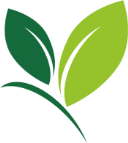 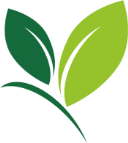 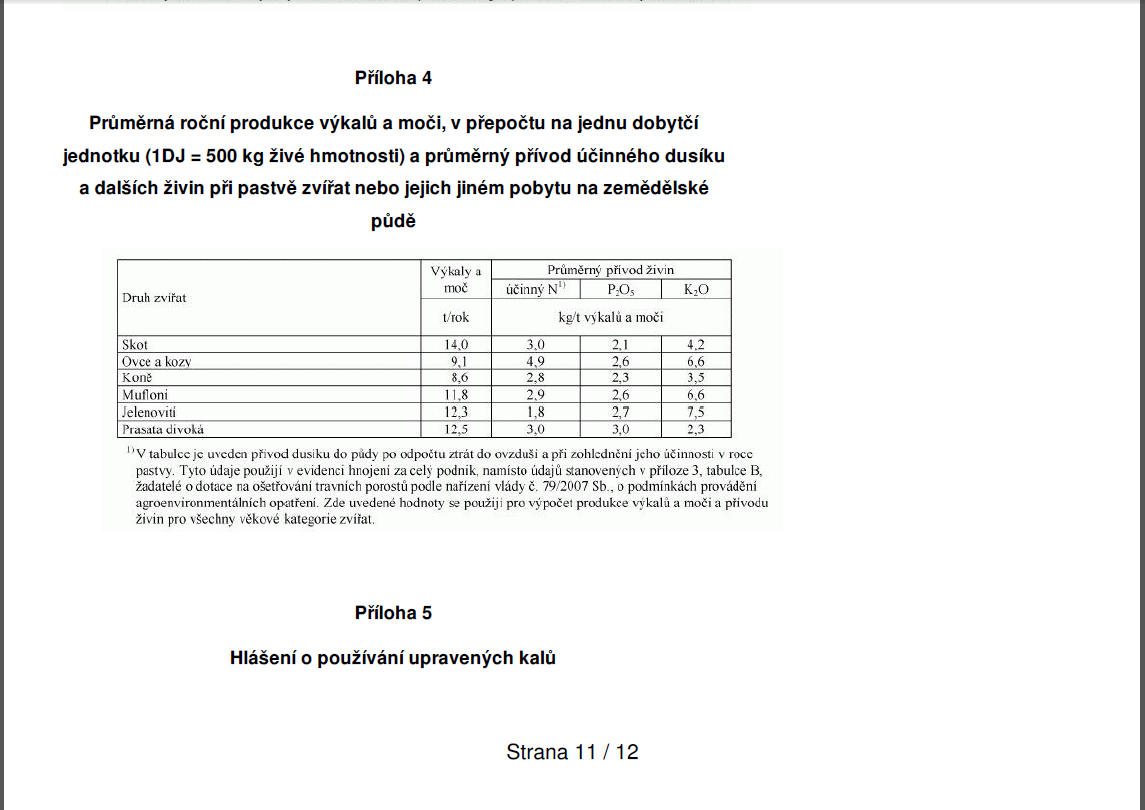 § 10   Způsob hlášení o používání upravených kalů

   Vzor  formuláře  pro  hlášení  o  používání upravených kalů je uveden v
   příloze č. 5 k této vyhlášce.
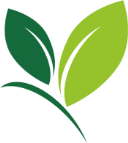 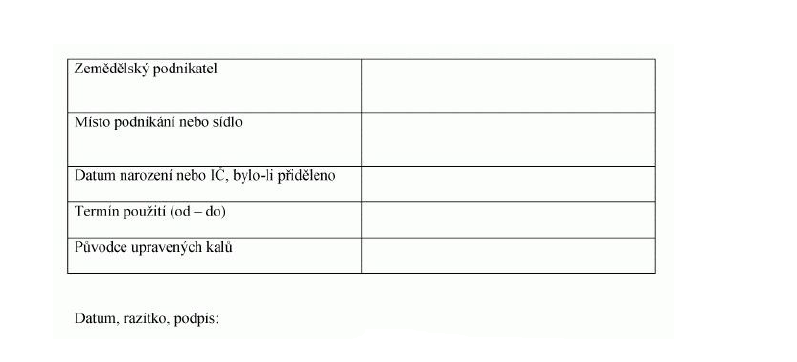 VYHLÁŠKA  č. 382/2001 Sb.   Ministerstva životního prostředí
             ze dne 17. října 2001   o podmínkách použití upravených kalů na zemědělské půdě
                                                                                                                         Změna: 504/2004 Sb.

- nejpozději do 48 hodin od umístění kalů na zemědělskou půdu musí být
   kaly zapraveny do půdy;
- potřeba dodání živin do půdy na pozemku určeném k umístění kalů musí
   být doložena výsledky rozborů AZZP uvedenými v evidenčním listu využití kalů 
- nesmí se použít více než 5 tun sušiny kalů na jeden hektar v průběhu
   3  po  sobě  následujících let. Toto množství může být zvýšeno až na 10 tun  sušiny  kalů 
   v průběhu 5 po sobě následujících let
- dávka  kalu je na pozemek  aplikována  v jedné agrotechnické operaci a v jednom
   souvislém  časovém období za příznivých fyzikálních a vlhkostních podmínek
- minimální   obsah  sušiny  kalu  pro  tlakové  zapravení  do  půdy  radlicovými aplikátory
   je 5 %, a pro aplikaci mechanickými rozmetadly organických hnojiv je 18 %.
- Program použití kalů zpracovaný původcem kalů  - dle § 5
- Následně se provádí monitoring
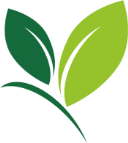 NAŘÍZENÍ VLÁDY             č.  262/2012 Sb.


   ze dne 4. července 2012

   o stanovení zranitelných oblastí a akčním programu

    § 15   Účinnost

   (1)  Toto  nařízení nabývá účinnosti dnem 1. srpna 2012, s výjimkou 
          § 9 odst. 2 a 4, která nabývají účinnosti dnem 1. ledna 2014.

   (2)  Ustanovení § 9 odst. 1 tohoto nařízení pozbývá platnosti uplynutím
   dne 31. prosince 2015.

   Předseda vlády:   RNDr. Nečas v. r.

   Ministr životního prostředí:   Mgr. Chalupa v. r.

   Ministr zemědělství:   Ing. Bendl v. r.
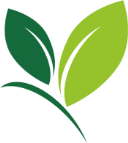 § 9   Skladování dusíkatých hnojivých látek ve zranitelných oblastech
                     NOVĚ od 1.1.2014

      (2)   Kapacita   skladovacích  prostor  pro  statková  hnojiva^6)  musí
   odpovídat  potřebě  uskladnění jejich šestiměsíční produkce. To neplatí
   pro hnojůvku, u které musí být kapacita skladovacích prostor dostatečná
   pro  minimálně  tříměsíční  produkci  a zároveň pro uskladnění v období
   zákazu  hnojení  podle  tabulky č. 1 přílohy č. 2 k tomuto nařízení a v
   období,  kdy  nelze  hnojit  s  ohledem  na  půdně-klimatické  podmínky
   zranitelné  oblasti  a  pěstované  plodiny,  a  dále  neplatí  pro tuhá
   statková  hnojiva,  při  možnosti jejich uložení na zemědělském pozemku
   před  jejich  použitím. Snížení potřeby kapacit skladovacích prostor je
   možné jen při splnění podmínek uvedených v zákoně o hnojivech^7).


     (4)  Tuhá statková hnojiva vznikající při ustájení skotu a prasat mohou
   být uložena na zemědělské půdě až po jejich tříměsíčním skladování nebo
   po  jednorázovém  vyskladnění  ze  stáje s hlubokou podestýlkou, kde se
   nacházela nejméně 3 týdny. Pokud je denní spotřeba steliva při ustájení
   skotu  větší než 6 kg/DJ, lze takto vyrobenou chlévskou mrvu vyvážet ze
   stáje k uložení na zemědělské půdě bez skladování.
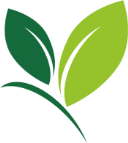 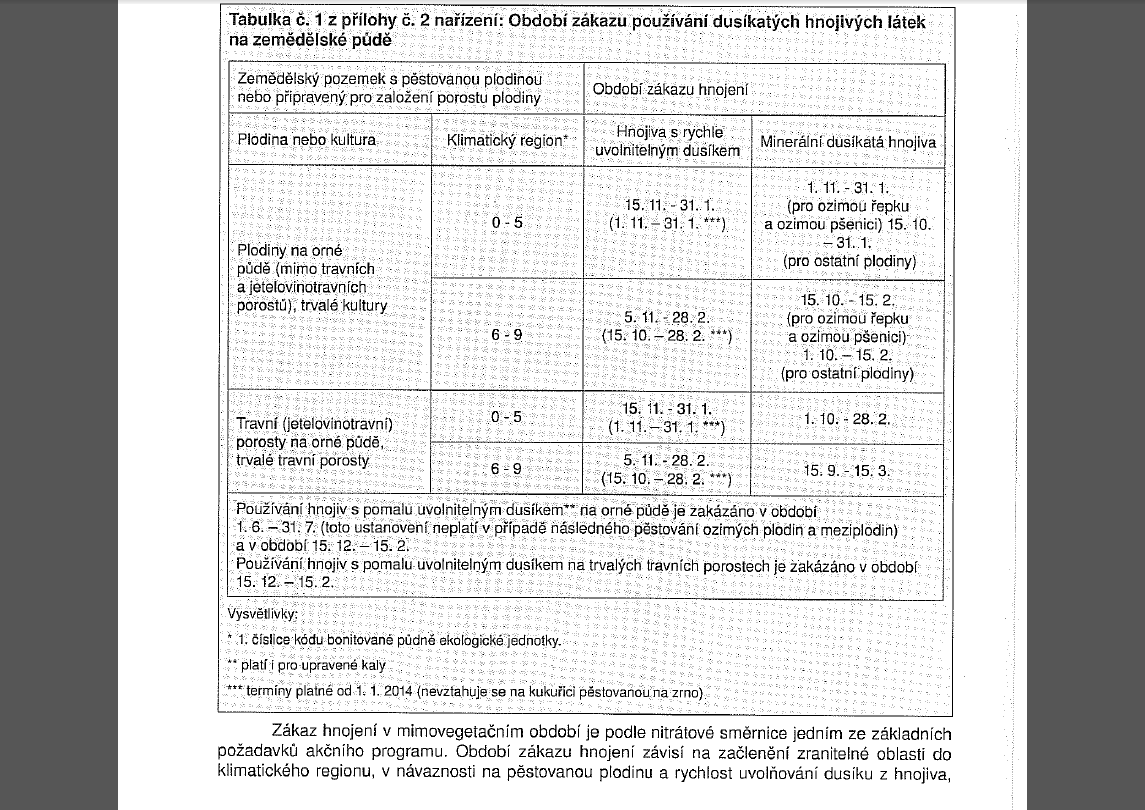 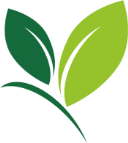 VYHLÁŠKA č.450/2005 Sb.   ze dne 4. listopadu 2005   Změna: 175/2011 Sb.

   o   náležitostech   nakládání  se  závadnými  látkami  a  náležitostech
   havarijního   plánu,   způsobu   a   rozsahu  hlášení  havárií,  jejich
   zneškodňování a odstraňování jejich škodlivých následků

   havarijním plánem - písemný dokument, vypracovávaný podle § 39 odst.
   2  písm.  a)  vodního  zákona uživatelem závadných látek zacházejícím s
   nimi  ve  větším rozsahu nebo se zvýšeným nebezpečím pro povrchové nebo
   podzemní vody,
   zacházením  se  závadnými  látkami ve větším rozsahu - zacházení se
   závadnými látkami v kapalném skupenství v zařízení s celkovým množstvím
   v  něm obsažených závadných látek nad 1 000 l včetně nebo v přenosných,
   k  tomu  určených,  obalech  s  celkovým  množstvím  v  nich obsažených
   závadných  látek  nad  2  000  l včetně, a to v kterémkoliv okamžiku. O
   zacházení  s  pevnými  závadnými  látkami ve větším rozsahu se nejedná,
   je-li  s  nimi  nakládáno  v  kterémkoliv  okamžiku v celkovém množství
   závadných  látek  do  2 000 kg včetně.
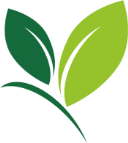 ZÁKON   254/2001 Sb.  ze dne 28. června 2001        o vodách

§ 39   Závadné látky

   (1) Závadné látky jsou látky, které nejsou odpadními ani důlními vodami
   a  které mohou ohrozit jakost povrchových nebo podzemních vod (dále jen
   "závadné  látky").  Každý, kdo zachází se závadnými látkami, je povinen
   učinit  přiměřená opatření, aby nevnikly do povrchových nebo podzemních
   vod a neohrozily jejich prostředí.

   (2)  V případech, kdy uživatel závadných látek zachází s těmito látkami
   ve  větším  rozsahu  nebo  kdy  zacházení s nimi je spojeno se zvýšeným
   nebezpečím  pro  povrchové  nebo  podzemní  vody, má uživatel závadných
   látek povinnost činit tato opatření:

   a)  vypracovat  plán  opatření pro případy havárie (dále jen „havarijní
   plán“)  a  předložit  jej  ke schválení příslušnému vodoprávnímu úřadu;
   může-li  havárie  ovlivnit  vodní  tok, projedná jej uživatel závadných
   látek před předložením ke schválení s příslušným správcem vodního toku,
   kterému také předá jedno jeho vyhotovení,
   b)  provádět  záznamy o provedených opatřeních a tyto záznamy uchovávat
   po dobu 5 let.

.
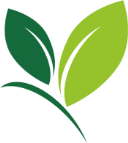 (3)  Seznam  nebezpečných  závadných  látek a dalších látek nebo skupin
   látek,   které   v   obdobné  míře  vyvolávají  znepokojení  (dále  jen
   „nebezpečné  látky“),  je  uveden v příloze č. 1 k tomuto zákonu; tento
   seznam  obsahuje  i  zvlášť  nebezpečné závadné látky (dále jen „zvlášť
   nebezpečné   látky“).   Zvláštní   kategorií   nebezpečných   a  zvlášť
   nebezpečných  látek  jsou  prioritní  látky, které představují významné
   riziko pro vodní prostředí a související ekosystémy. Seznam prioritních
   látek  stanoví  vláda  nařízením. Součástí seznamu prioritních látek je
   také  kategorie  prioritní  nebezpečné  látky,  což  jsou  látky, které
   vytvářejí  velmi vysoké riziko ve vodním prostředí nebo zprostředkovaně
   přes   vodní   prostředí   z   důvodu   své  perzistence  a  schopnosti
   bioakumulace.  K  omezení  znečišťování  povrchových  a  podzemních vod
   nebezpečnými  látkami a zvlášť nebezpečnými látkami může vláda přijmout
   na návrh Ministerstva životního prostředí Program na snížení znečištění
   povrchových  a  podzemních  vod nebezpečnými závadnými látkami a zvlášť
   nebezpečnými závadnými látkami
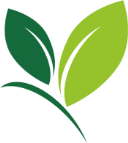 (4) Každý, kdo zachází se zvlášť nebezpečnými látkami nebo nebezpečnými
   látkami  nebo  kdo  zachází se závadnými látkami ve větším rozsahu nebo
   kdy  zacházení  s  nimi  je  spojeno se zvýšeným nebezpečím, je povinen
   učinit   odpovídající   opatření,  aby  nevnikly  do  povrchových  nebo
   podzemních    vod   nebo   do   kanalizací,   které   netvoří   součást
   technologického vybavení výrobního zařízení. Je povinen zejména

   a)  umístit  zařízení,  v  němž  se závadné látky používají, zachycují,
   skladují,   zpracovávají   nebo  dopravují,  tak,  aby  bylo  zabráněno
   nežádoucímu  úniku těchto látek do půdy nebo jejich nežádoucímu smísení
   s odpadními nebo srážkovými vodami,

   b)  používat  jen  takové  zařízení,  popřípadě způsob při zacházení se
   závadnými látkami, které jsou vhodné i z hlediska ochrany jakosti vod,

   c)  nejméně  jednou  za  6  měsíců kontrolovat sklady a skládky, včetně
   výstupů jejich kontrolního systému pro zjišťování úniku závadných látek
   a   bezodkladně   provádět   jejich  včasné  opravy;  sklady  musí  být
   zabezpečeny   nepropustnou  úpravou  proti  úniku  závadných  látek  do
   podzemních vod,
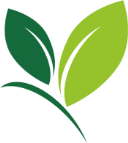 d)  nejméně jednou za 5 let, pokud není technickou normou nebo výrobcem
   stanovena lhůta kratší, prostřednictvím odborně způsobilé osoby zkoušet
   těsnost  potrubí  nebo  nádrží určených pro skladování a prostředků pro
   dopravu  zvlášť  nebezpečných  látek  a  nebezpečných látek a v případě
   zjištění  nedostatků bezodkladně provádět jejich včasné opravy

   e)  vybudovat a provozovat odpovídající kontrolní systém pro zjišťování
   úniků závadných látek a výstupy z něj předkládat na žádost vodoprávnímu
   úřadu nebo České inspekci životního prostředí,

   f)  zajistit, aby nově budované stavby byly zajištěny proti nežádoucímu
   úniku těchto látek při hašení požáru.

   (5)  Opatření podle odstavce 4 se přiměřeně vztahují i na použité obaly
   závadných látek.

(6-13) – individuální
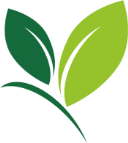